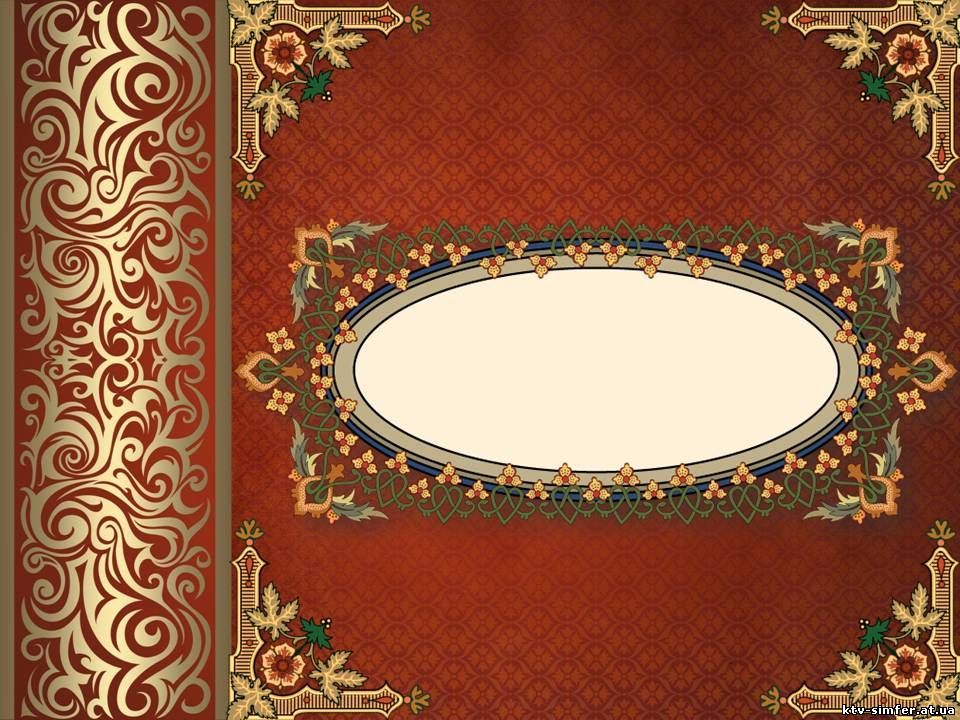 Проектная деятельность в 1 младшей  группе

                     МКДОУ Бутурлиновский детский сад №1
                                Воспитатель: Рогачева Л.А.
«В гостях у     сказки»
Тип проекта:  творческий.

	   Участники проекта: дети , воспитатель, родители.   					  	      


 	         Продолжительность:  12 месяцев
МОДЕЛЬ ОРГАНИЗАЦИИ  и РЕАЛИЗАЦИИ ПРОЕКТНОЙ ДЕЯТЕЛЬНОСТИ
Этапы реализации проекта (с указанием сроков)
Основание проекта:
Воспитание любви к книгам начинается в раннем детстве и способствуют этому сказки. Сказки передаются из поколения в поколение на протяжении веков. Сказки играют большую роль в становлении личности ребенка, в модели его поведения, учат ребенка отличать добрые поступки от плохих,  быть добрее и справедливее. Сказка для ребенка – это не только захватывающие истории, сказка несет в себе педагогическое действие.
Читая народные сказки детям, вы найдете в них все, что нужно для развития ребенка: любовь, добро и чудеса. Ведь самое главное, чему учит нас сказка- оставаться в душе чуть-чуть Волшебником. Именно в детском возрасте сказка провоцирует сопереживание главным героям, в результате чего у ребенка появляются новые представления о людях, их взаимоотношениях, предметах и явлениях окружающего мира, новый эмоциональный опыт.
Чтобы повысить интерес к сказкам, любви к книгам  был разработан проект «В гостях у сказки»
Цели и задачи:
Развивать интерес к сказкам как произведению искусства; способствовать  раскрытию творческого потенциала детей; развитию воображения.
Формировать понимание важности совместного творчества детей и их родителей; развивать традицию чтения книг с родителями.
Развивать у детей интерес к народным сказкам, к рассматриванию иллюстраций.
Расширять представления детей о сказках.
Создать благоприятную атмосферу, учить детей понимать друг друга.
Продолжать оформление книжного уголка  (новые книги, портреты писателей, аудио записи, тематические альбомы, иллюстрации).
Собрать  коллекцию настольных театров.
Проводить драматизации сказок.
Ожидаемый результат:
пополнение библиотеки книгами по разделу «Сказки»;
 оформление тематического альбома «В гостях у сказки»;
 оформление выставки рисунков детей совместно с родителями на тему : «Наш любимый сказочный герой»;
изготовление настольных театров, атрибутов к сказкам, шапочки героев;
 разработка конспектов занятий по теме «Сказка в гости к нам пришла»;
подбор материала о героях из сказок (стихи, загадки, песни) .
Этапы работы:
1 этап – подготовительный
     Определить тему ; вызвать интерес у детей к    сказкам; составление плана-схемы проекта; познакомить родителей с проектом; собрать информацию, подобрать литературу, дополнительный материал.
2 этап – основной
     Обозначение темы для детей и родителей.
3 этап – итоговый
     Подведение итогов, совместные рисунки родителей с детьми, презентация проекта.
Программно-методическое   	обеспечение.
1. Оформление тематического альбома: «В гостях у сказки». 
2. Подбор материала о сказочных героях (стихи, песни, загадки) 
3. Разработка интегрированных и тематических конспектов по теме: «В гостях у сказки»
4. Подбор иллюстративного материала художников.
«В гостях у сказки»
В мире много сказок
Грустных и смешных,
И прожить на свете
Нам нельзя без них.
Пусть герои сказок
Дарят нам тепло,
Пусть добро навеки
Побеждает зло
Плывут угрюмые века,
Плывут, как в небе облака.
Спешат, бегут за годом год,
А сказка – на тебе! – живет!
Когда и кто ее сложил
В своей избушке где-то –
И самый старый старожил
Не даст тебе ответа.
И про зверей,
И про царей,
И что на свете было –
Все сказка в памяти своей
Нам с вами сохранила.
Она живет в любом дому
И странствует по странам.
А почему?
Да потому,
Что без нее нельзя нам
Мир озарив чудесами,Сказки летят над лесами,
На подоконник садятся,В окна, как в речки, глядятся.
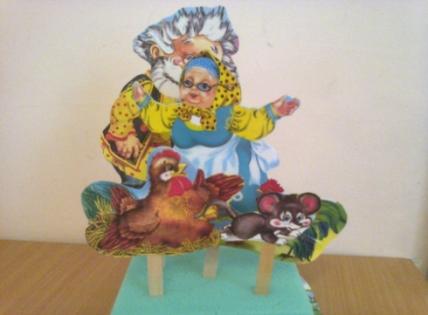 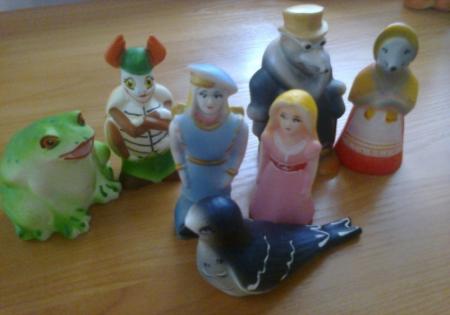 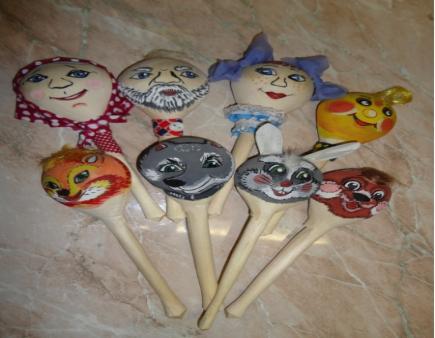 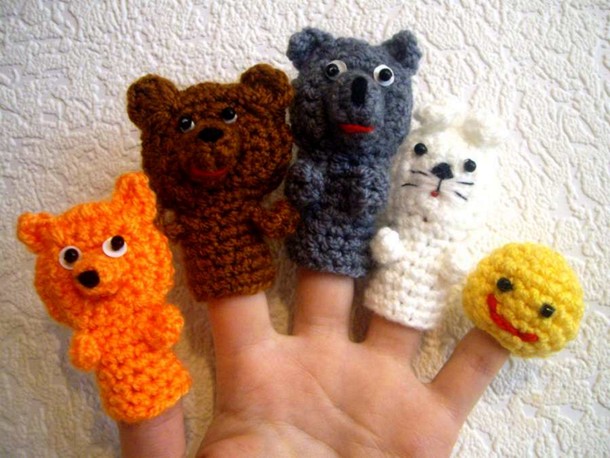 Спасибо за внимание!